Math for Liberal Studies
Section 2.3: The Condorcet Method
Two Candidates: Easy
As we have discussed, when there are only two candidates in an election, deciding the winner is easy

May’s Theorem states that majority rule is the “best” system
Three or More Candidates: Hard
However, the situation is much more tricky when there are more than two candidates

The system we typically use in the US is called plurality voting

Each voter casts a single vote for their top preference, and the candidate that gets more votes than any other is the winner
Flaws with Plurality
We have seen several historical examples that show flaws with the plurality system

One major flaw is that often the winner of an election is least-preferred by a majority of the voters (1912 Presidential, 1998 MN Gubernatorial)

Another flaw is the inability for voters to express their true preference: in 2000, many voters would have cast their ballots for Nader or Buchanan, but did not want to “throw away” their votes
A Better Way?
We would like to find a voting method that fixes these problems

Whenever there is a close or controversial election, there is an effort to try to reform or improve the system

This has occurred throughout democratic history, and many alternative systems have been developed
Marquis de Condorcet
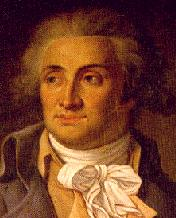 A philosopher and mathematician, the Marquis de Condorcet (1743-1794) was well aware of the flaws in the plurality system

Condorcet suggested a method based on the fact that majority rule works so well for two candidates
The Condorcet Method
Every voter fills out a ballot that lists his or her entire preference list

For example, a voter might have the preference D > A > C > B, which means he or she prefers D most, A second most, C third most, and B least

Remember, in a plurality election, this voter would only have been able to cast a single vote for D
Pairwise Elections
Once all of the ballots are submitted, we consider all of the different pairings of two candidates against one another

If there are three candidates, there are three pairings: A vs. B, A vs. C, and B vs. C

If there are four candidates, there are six pairings: A&B, A&C, A&D, B&C, B&D, C&D
Finding the Winner of a Pairwise Election
Using the preference ballots, we determine the winner of each pairwise election

Recall the voter who submitted the ballot with preference D > A > C > B

In the A vs. B election, this vote would count toward A’s total, since it lists A higher than B
An Example
Here we have listed some preferences together with the number of voters who have those preferences.  
This is called a “voter profile”
Find the Winner of a Pairwise Vote
We need to find the winner of each pairwise vote

For example, who wins Milk vs. Soda?
Milk Versus Soda
In a Milk vs. Soda vote, Juice is no longer an option

So we pretend Juice is not there and see who wins
Milk Versus Soda
In a Milk vs. Soda vote, Juice is no longer an option

So we pretend Juice is not there and see who wins
Milk Versus Soda
We can see that Milk gets 6 votes, but Soda gets 9

So Soda wins this pairwise election
An Example
Using the same idea, we find the winner of each pairwise election:
The Condorcet Winner
Using this method, the winner is the candidate that wins all of the pairwise elections it is involved in

In our example, since Soda beat Milk and Soda beat Juice, Soda is the Condorcet winner

Polling data strongly suggests that Al Gore would have been the Condorcet winner in the 2000 Presidential election in Florida
Advantages of Condorcet’s Method
One big advantage of this method is that it allows voters to express their full preferences

In addition, the method relies on majority rule, which we know to be a “fair” system

However, the Condorcet method has a major flaw, which was known to Condorcet even as he was advocating its use
The “Condorcet Paradox”
Consider this voter profile with three candidates
The “Condorcet Paradox”
Consider this voter profile with three candidates
The “Condorcet Paradox”
Consider this voter profile with three candidates
Notice that there is no Condorcet winner
Using Condorcet as a Guide
The major flaw of Condorcet’s method is that it sometimes doesn’t determine a winner

Imagine the chaos that would result if this occurred during a national election

However, if there is a Condorcet winner, it is natural to think that the Condorcet winner should be the winner of an election no matter what method is used
The Condorcet Winner Criterion (CWC)
We say that a voting method satisfies the “Condorcet Winner Criterion” if, whenever there is a Condorcet winner, this method determines the same winner as the Condorcet winner
The Condorcet Winner Criterion (CWC)
We know that plurality does not satisfy this criterion, since in Florida in 2000, Al Gore would have been the Condorcet winner, but not the plurality winner

Knowing that a voting method satisfies the CWC tells us that the method is “fair” in some sense
The Condorcet Winner Criterion (CWC)
We only need one example to show us that a voting method does not satisfy the CWC

This example has to have a Condorcet winner that is different from the winner using the other voting method
The Condorcet Winner Criterion (CWC)
What if I told you that I had found a voting method, and I tried it on 100 different voter profiles

In each of those profiles, the winner using my method matched the Condorcet winner

Can I confidently say that my method satisfies the Condorcet Winner Criterion?
The Condorcet Winner Criterion (CWC)
How do I know that there isn’t a voter profile out there where the winner using my method doesn’t match the Condorcet winner?

Even if I found a million profiles where the winner using my method matched the Condorcet winner, this still wouldn’t give me a definitive answer
The Condorcet Winner Criterion (CWC)
If we find a profile where there is a Condorcet winner, but “Method X” gives a different winner, then “Method X” does not satisfy the Condorcet Winner Criterion

Otherwise, we would have to somehow convince ourselves that no matter what profile we came up with, “Method X” will always give the same winner as the Condorcet method
Another Example
Find the plurality winner and the Condorcet winner
Another Example
Find the plurality winner and the Condorcet winner

The plurality winner is A

The Condorcet winner is B
Another Example
This example again demonstrates  that plurality doesn’t satisfy the CWC

Who should the winner of this election be?